МЕЖДУНАРОДНАЯ ПРЕМИЯ #МЫВМЕСТЕ

ПОЛУФИНАЛ
Название проекта: «Школьный двор – территория радости»
Автор работы: Фадеева Дарья Алексеевна
Руководитель работы: Капустникова Гульнара Вячеславовна
Номинация: Комфортный город
«Школьный двор – территория радости»
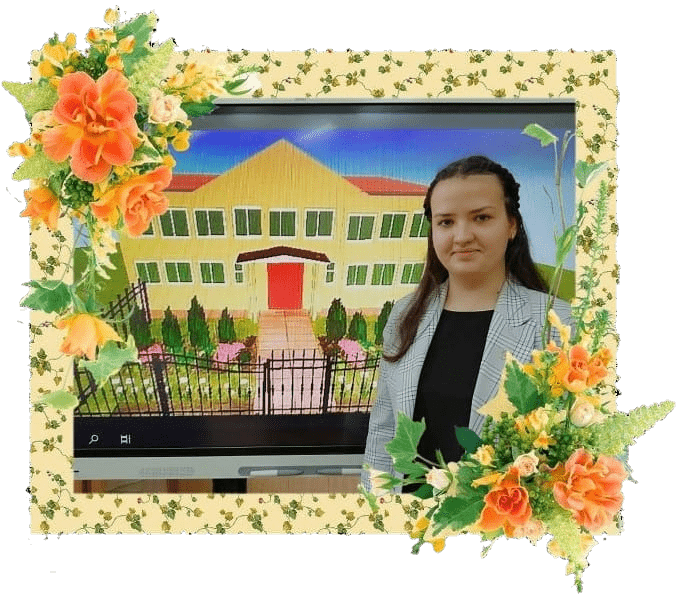 Цветы нам дарят настроенье, И пробуждают вдохновенье,Как символ чистой красоты,Ведь очень трудно без мечты!И остаётся прочно с нами,Всё то, что связано с цветами,В них растворились краски звёзд,И мир любви без мук и слёз!
                                   Марк Львовский
Ландшафтный дизайн пришкольного участка
Благоустройство территории играет важную роль в жизни человека – красиво устроенные клумбы, элементы ландшафта оказывают влияние на настроение человека, его здоровье. Работа в этом проекте дает возможность развивать активную жизненную позицию, а также реализовать свой творческий потенциал, приобщить учащихся школы к эстетическому мировосприятию.
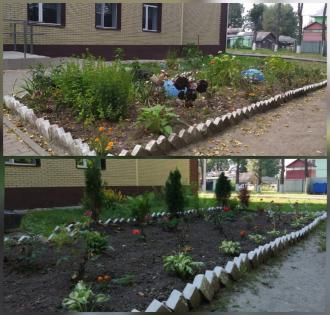 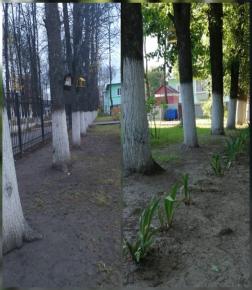 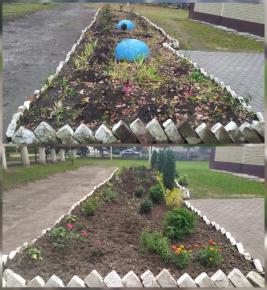 Цель проекта: 
Создать дизайн - проект по преобразованию пришкольного участка и облагородить территорию школы в комфортную, красивую и экологически чистую зону.
Задачи проекта:
Изучить общественное мнение обучающихся, родителей, педагогов в школе;
обосновать актуальность проблемы преобразования ландшафта школы;
сформировать представления об уровнях и закономерностях взаимодействия природных факторов и городской среды, узнать принципы проектирования;
составить структурные композиции пришкольной композиции;
создать макеты клумб и применением компьютерной программы X-Designer;
сделать оценку проекта пришкольного участка и условий его практической реализации.
Социальные партнёры
Встреча с Главой администрации  муниципального образования 
город Липки Николаем  Леонидовичем Герасименко
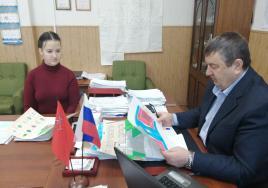 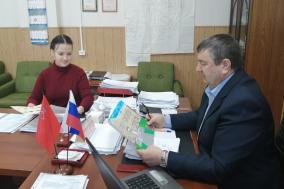 Этапы реализации проекта1 этап – подготовительный (сентябрь – декабрь 2020 г.)
Анкетирование  среди учащихся, родителей и педагогов
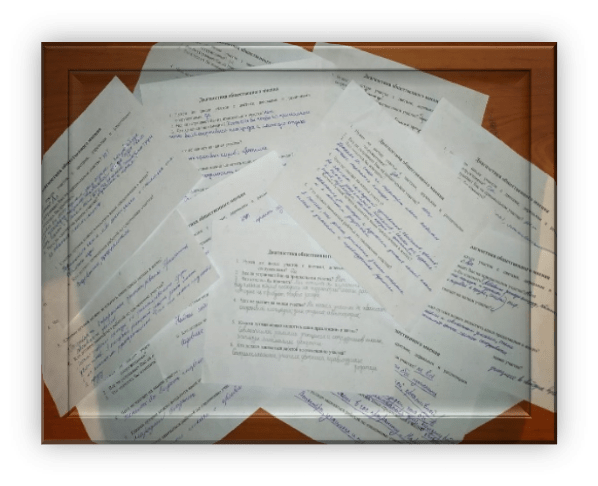 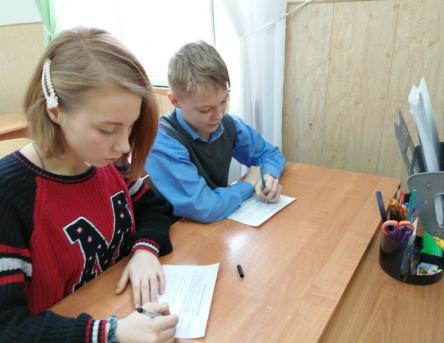 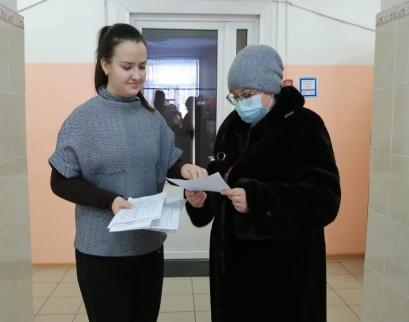 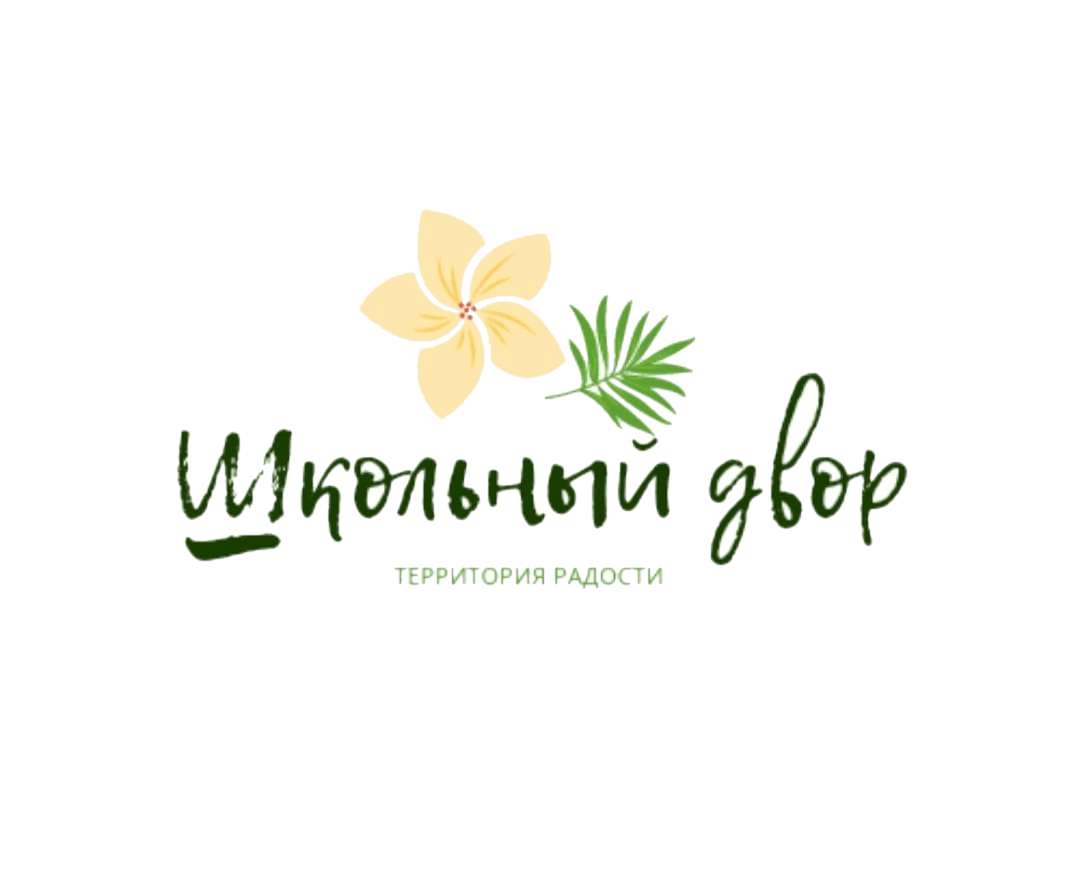 Создание буклета проекта, эмблемы и логотипа
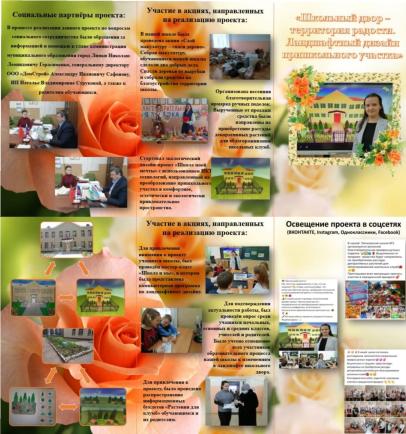 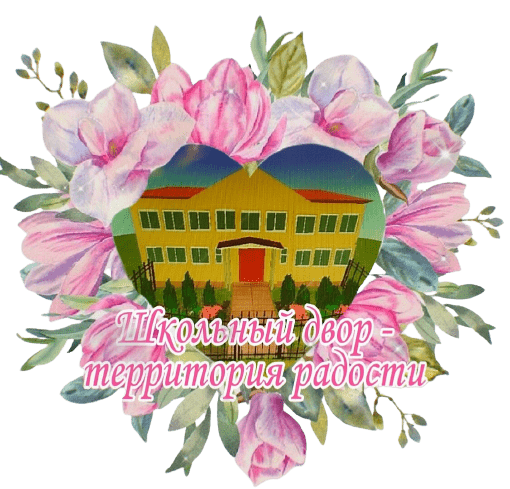 Выставка детских рисунков
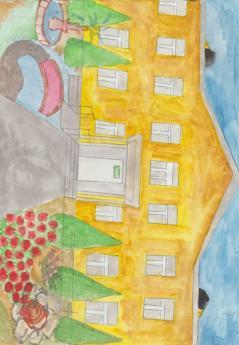 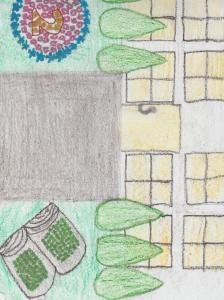 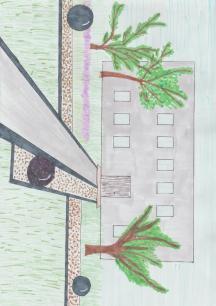 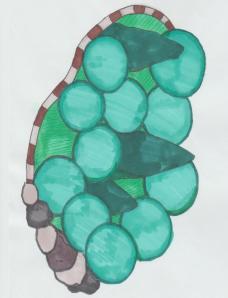 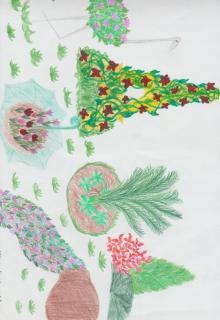 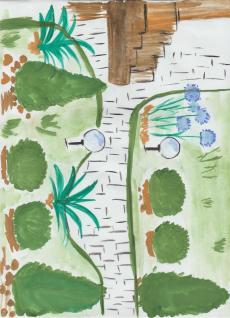 Отношение всех участников образовательного процесса нашей школы к изменениям в ландшафте школьного двора
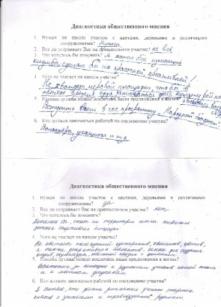 1. Нужен ли школе участок с цветами, деревьями и различными сооружениями?
2. Всё ли устраивает Вас на пришкольном участке?
3. Что хотелось бы изменить?
4. Чего не хватает на нашем участке?
5. Какими путями можно воплотить ваши предложения в жизнь?
6. Кто должен заниматься работой по озеленению участка?
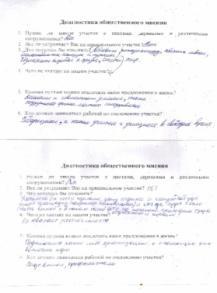 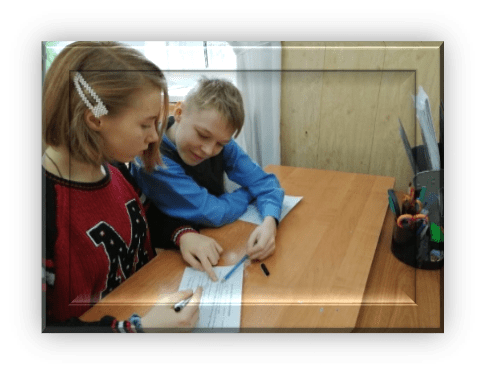 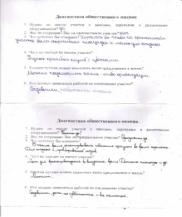 1. Проведя анкетирование, я узнала, что (93%) как и я считают, что нашей школе нужен участок с цветами.
2. (80%) не всё устраивает на 
нашем пришкольном участке.
3 и 6. (60%) считают, что всё можно изменить силами учащихся и учителей без особых затрат.
4 и 5. (67%) поддержали идеи благоустройства нашего участка и предложили какими путями можно воплотить наши идеи в жизнь.
Создание дизайн – проекта «Школа моей мечты» с использованием ИКТ технологий
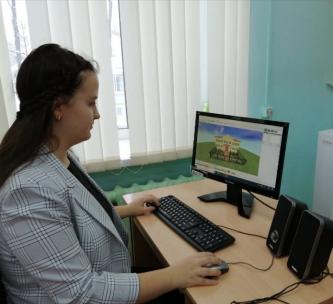 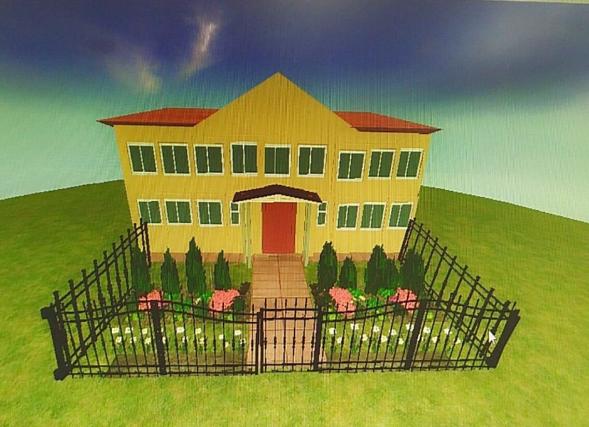 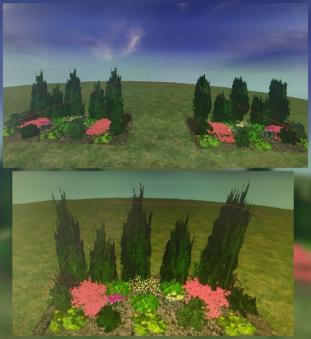 Применение компьютерных технологий как фактор повышения интереса обучающихся в процессе проектной деятельности
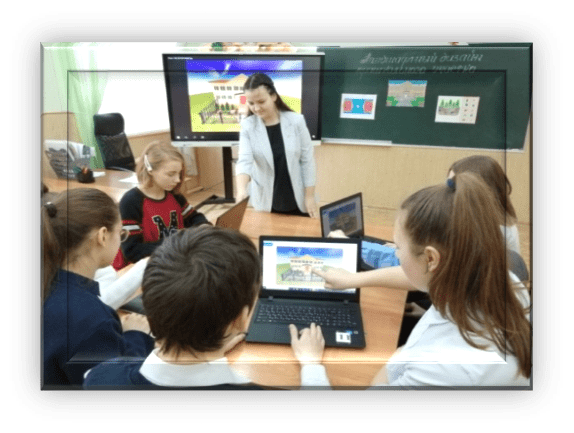 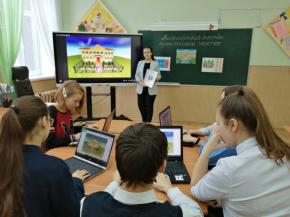 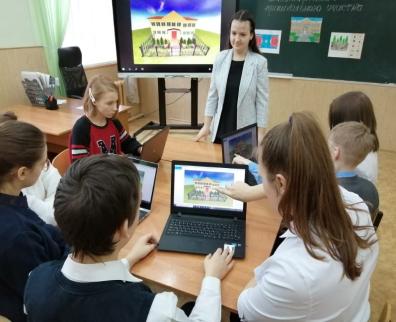 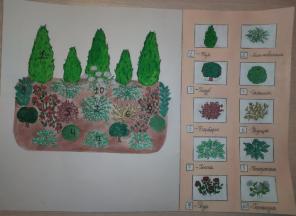 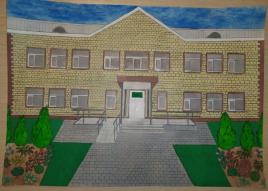 Этапы реализации проекта2 этап – организация учебно-практической деятельности (январь – март 2021 г.)
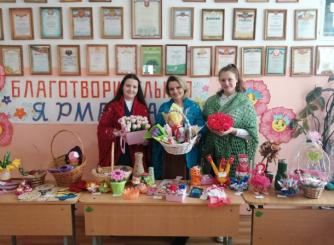 Благотворительная ярмарка
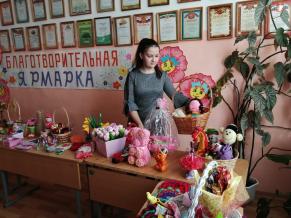 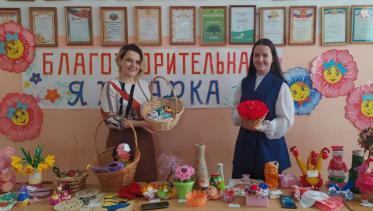 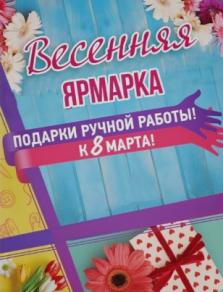 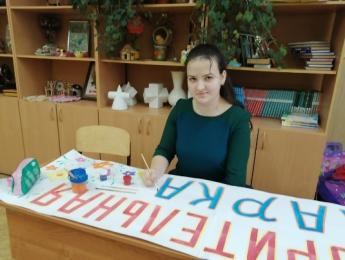 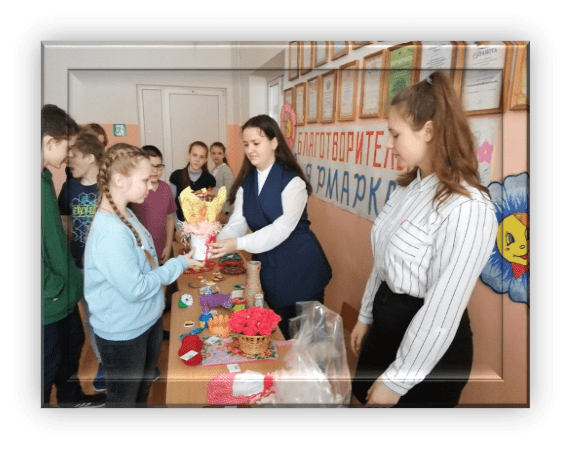 Сбор и реализация макулатуры
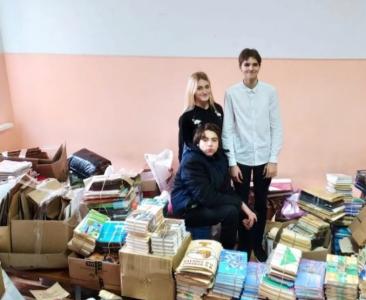 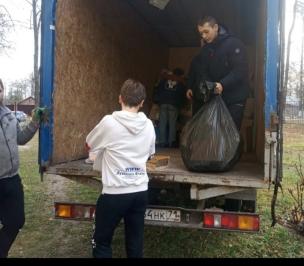 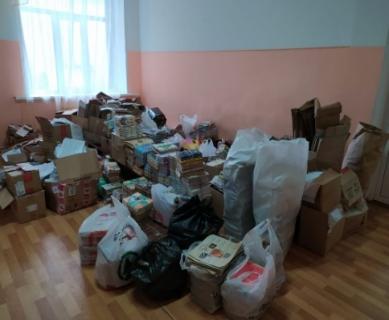 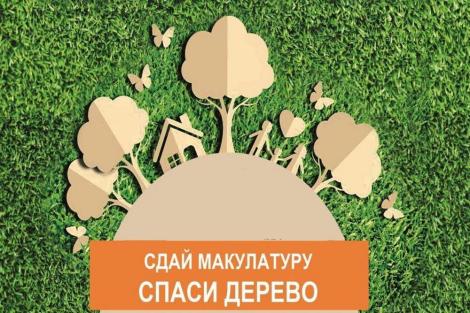 Этапы реализации проектаОсвещение проекта в соцсетях (ВКОНТАКТЕ, Instagram, Одноклассники, Facebook,YouTube)
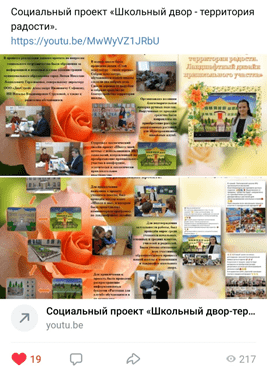 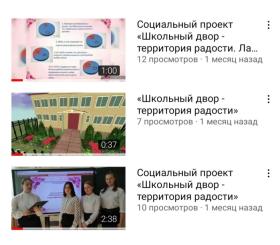 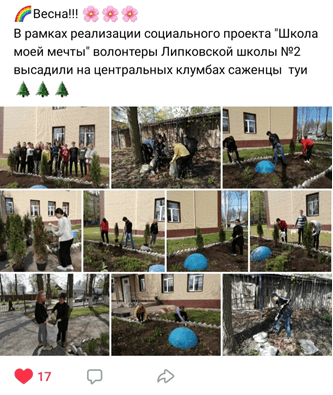 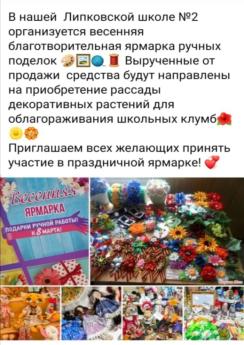 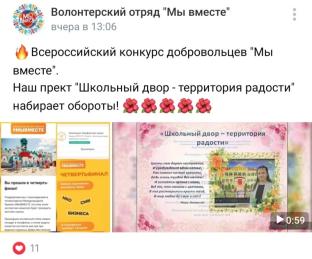 Этапы реализации проекта3  этап – практический (апрель - сентябрь 2021 г.)
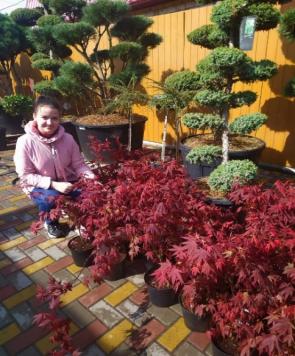 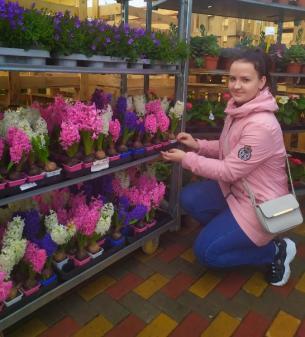 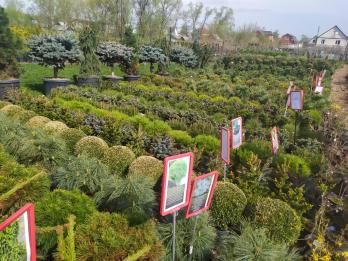 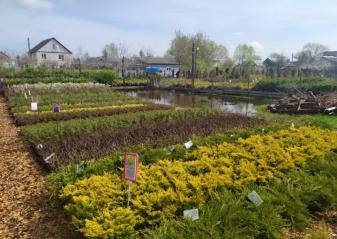 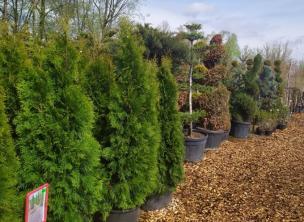 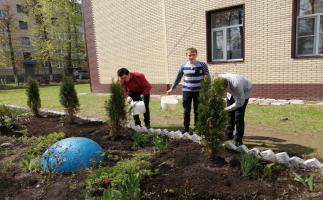 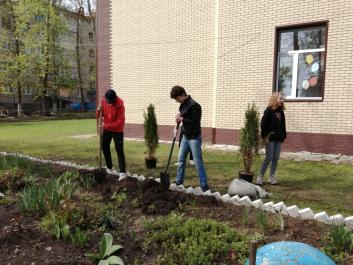 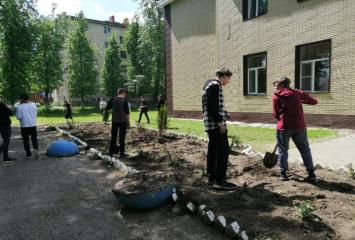 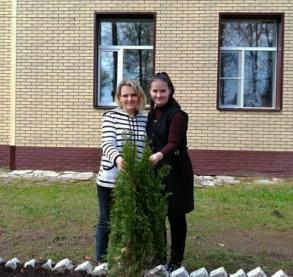 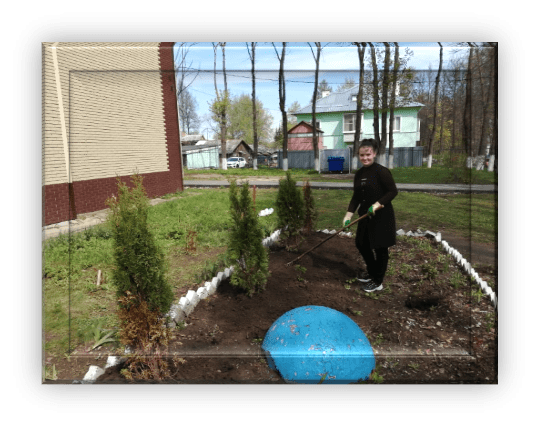 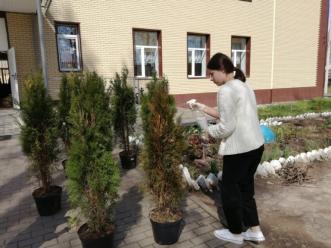 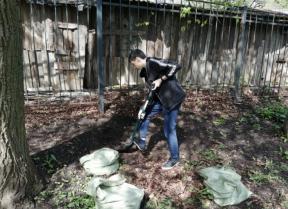 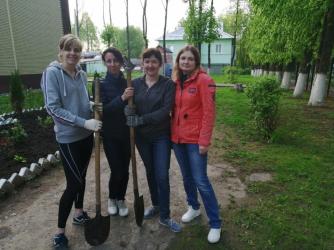 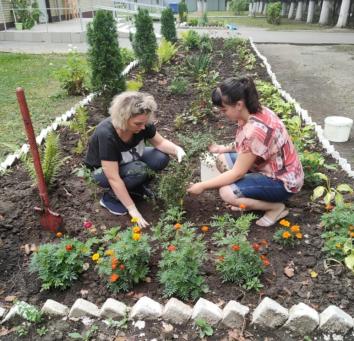 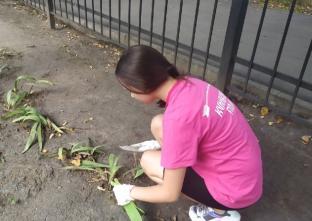 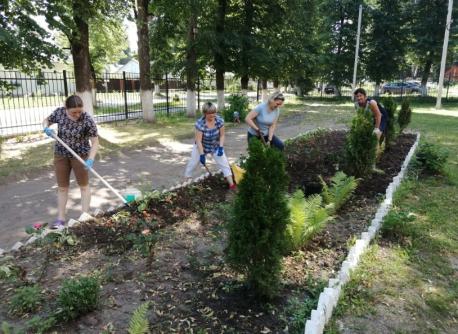 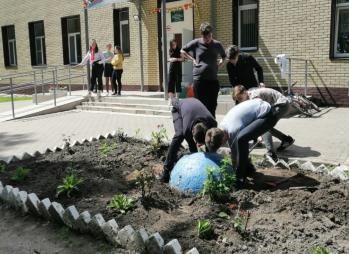 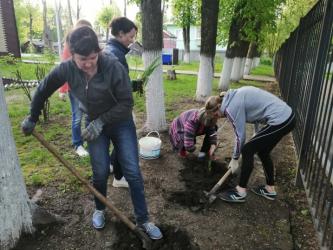 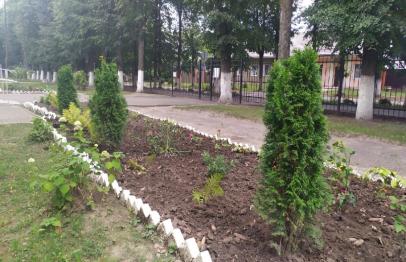 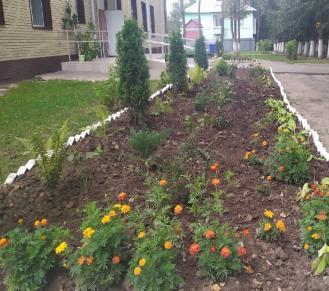 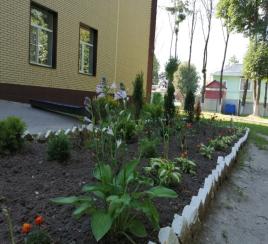 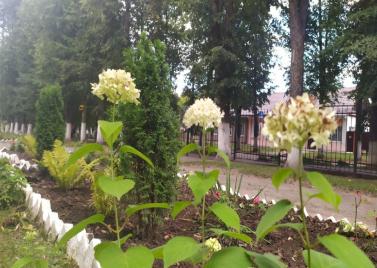 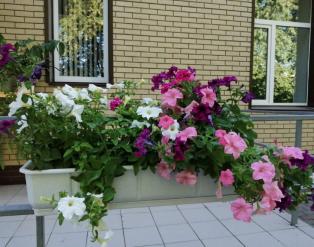 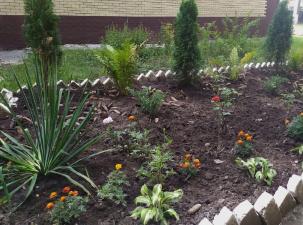 Ожидаемый результат
Краткосрочные результаты:
-анализ результатов социологического опроса  учителей, учащихся, родителей;-определение лучших рисунков школьного конкурса по дизайну клумб «Школьный двор моей мечты»;-распространение буклетов среди социума микрорайона с целью привлечения внимания к сохранению
 ландшафтных форм школьной территории;-озеленение и благоустройство пришкольного участка; -знакомство учащихся с основами цветоводства.Долгосрочные результаты:-повышение социальной активности учащихся и родителей;-формирование экологического сознания и ответственности у школьников и родителей;-формирование у участников проекта навыков практической  работы и исследовательской деятельности;-улучшение экологического состояния и эстетичного вида пришкольной территории;-формирование личностных качеств учащихся: целеустремлённости, трудолюбия, толерантности;-повышение мотивации и самооценки учащихся, формирование умения делать выбор и осмысливать как последствия данного выбора, так и результаты собственной деятельности.
Финансовый план
Итого: 96130 руб.
Команда проекта
Фадеева Зинаида Васильевна
Партнёр
Завуч по воспитательной работе и учитель математики «Липковской СОШ № 2»
Целевая аудитория проекта
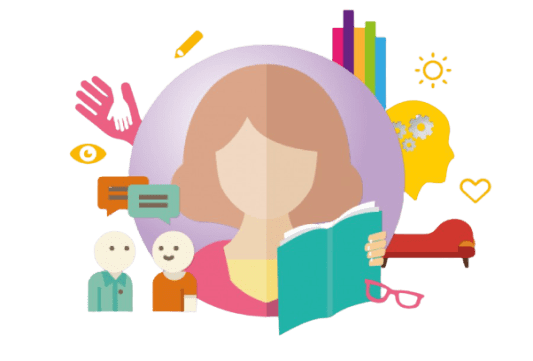 ВОЛОНТЁРЫ
ОБУЧАЮЩИЕСЯ
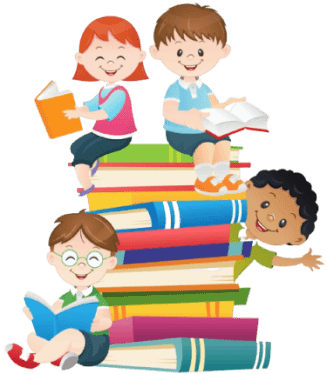 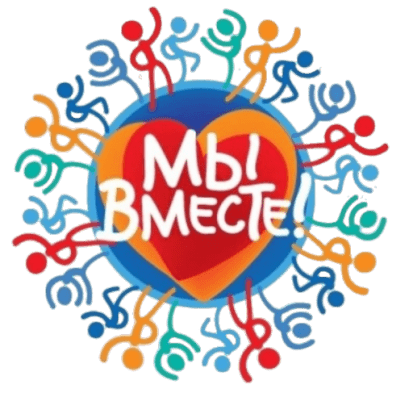 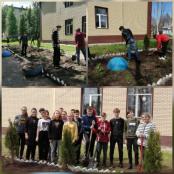 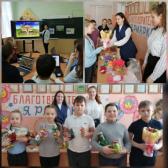 ПЕДАГОГИ 
И РОДИТЕЛИ
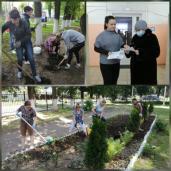 МЕСТНЫЕ 
ЖИТЕЛИ
ПАРТНЁРЫ
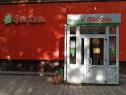 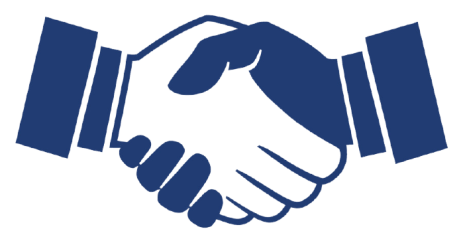 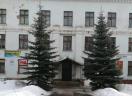 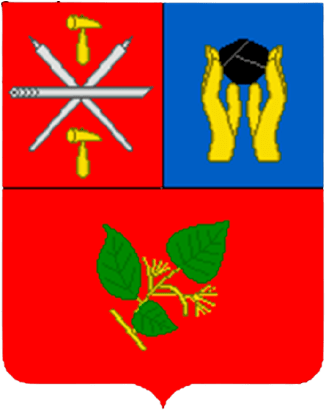 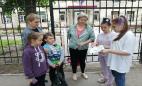 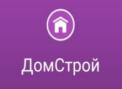 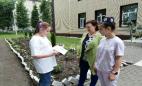 Участие в конкурсах с освещением проекта
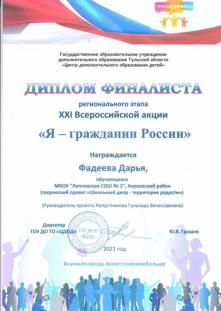 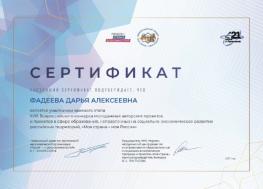 ✔ Районный конкурс на лучшую
 добровольческую практику среди детских добровольческих объединений «Доброе сердце»
✔ Региональный этап XXIВсероссийской акции 
«Я – гражданин России»
✔ Международная премия «МыВместе»
✔ XVII Всероссийский конкурс молодёжных авторских проектов в сфере образования, направленных на социально-экономическое развитие российских территорий, 
«Моя страна – моя Россия»
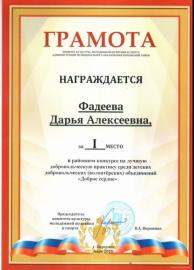 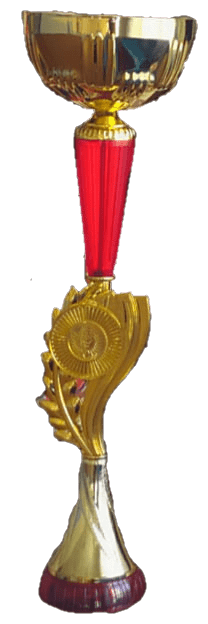 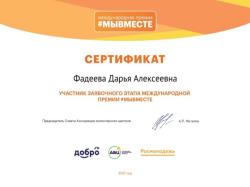 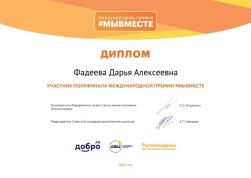 СПАСИБО ЗА ВНИМАНИЕ!
Контактные данные: 89534252475
Ссылки или QR-коды на социальные сети:
https://vk.com/club204241826